DRUŽBA PERE KVRŽICE
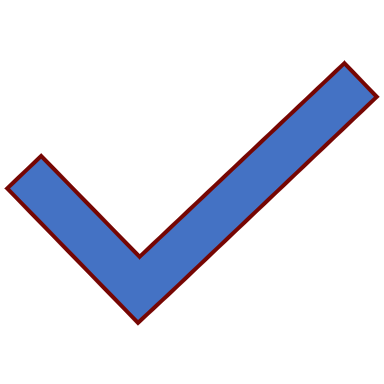 KVIZ
1.Družbu Pere Kvržice napisao je:
22. Družba Pere Kvržice je:
3. Mato Lovrak bio je:
svećenik
učitelj
nadzornik
4. Pero je svako jutro prije škole morao:
a)otići u trgovinu
b)odvesti kravu na pašu
c)očistiti staju
5. Pero je u školu donio:
Bakin molitvenik
Maminu kuharicu
Bakinu sanjaricu
6. Pero i družba obnavljaju mlin:
tijekom ljetnih praznika
krajem školske godine
za vrijeme zimskih praznika
7.Pero i družba su tajnu povjerili:
roditeljima
učitelju
svećeniku
8. Čiji je tata završio u zatvoru?
Perin
Budalin
Medin
9. Djevojčice koje su se pridružile družbi su:
Anica i Danica
Marija i Danica
Danica i Verica
10. Djevojčicama je tajnu odao:
a)Milo Dijete
b) Budala
c) Divljak
11. U bunaru se onesvijestio:
Pero
Medo
Šilo
12.Obnovljeni mlin su predali:
a)zadnjeg dana škole
b)na Majčin dan
c)na završnoj školskoj svečanosti
15.Divljak je sa svojom družbom:
a)razbio prozore na mlinu
b)zaprljao mlin blatom i zgazio cvijeće
c)zgazio cvijeće i uništio čamac
16.U jezeru se u vrši našli:
a)dabra
b)vidru
c)tuljana
17.Šilo se zove:
Franjo 
Ivan
Vinca
18.Pravo Budalino ime je:
a)Ivan 
b)Vinca
c)Vinko
19.Načelnik je obećao zaradu od mlina dati:
a)Perinoj družbi 
b)učitelju za potrebe škole
c)župniku za obnovu crkve
20.Nakon predaje mlina:
a)djeca su pozvana na zabavu
b)odlaze jer ih nitko niti ne primjećuje
c)ljuta su i gaze cvijeće
KRAJ
BRAVO!
     Zaslužujete priznanje za     sudjelovanje u kvizu!